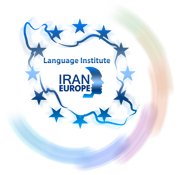 Evolve 4A3.5
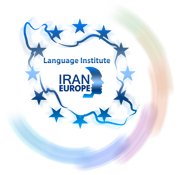 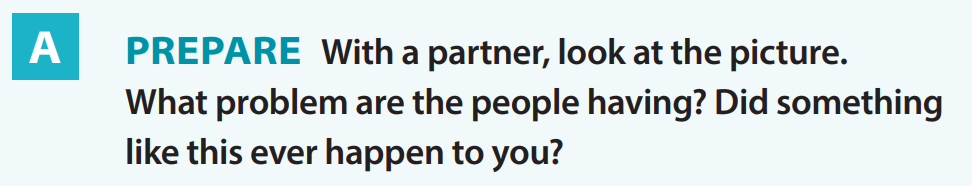 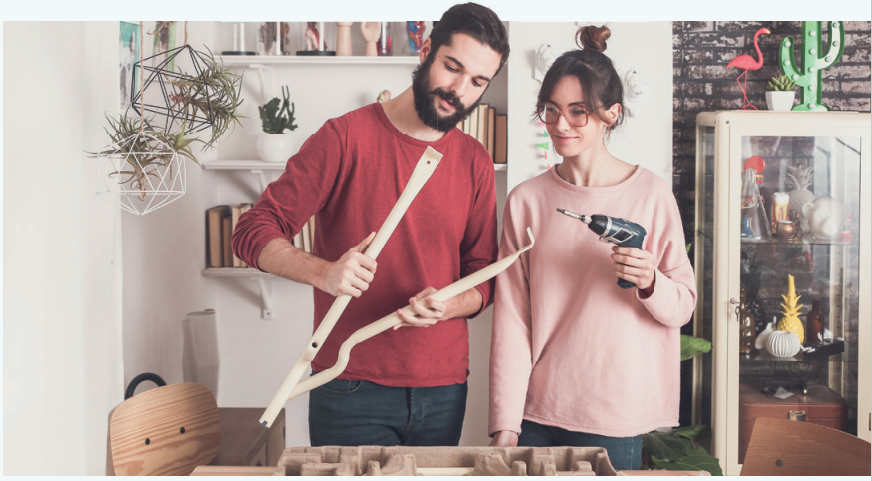 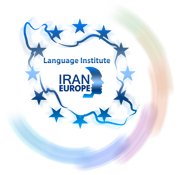 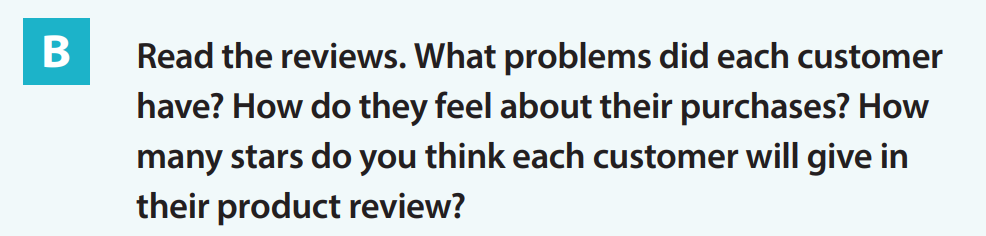 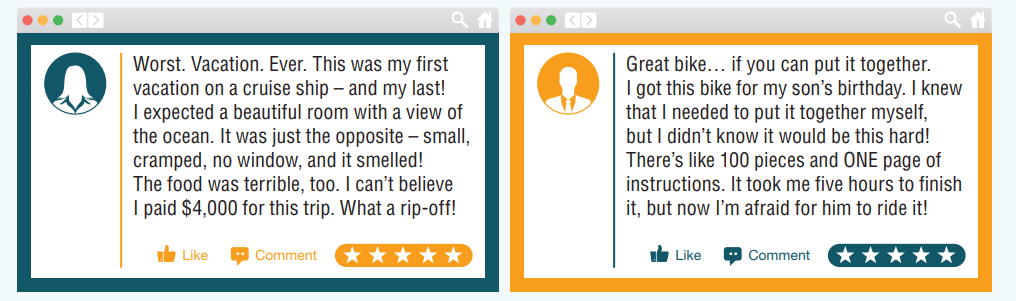 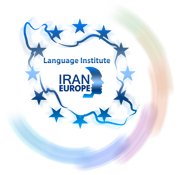 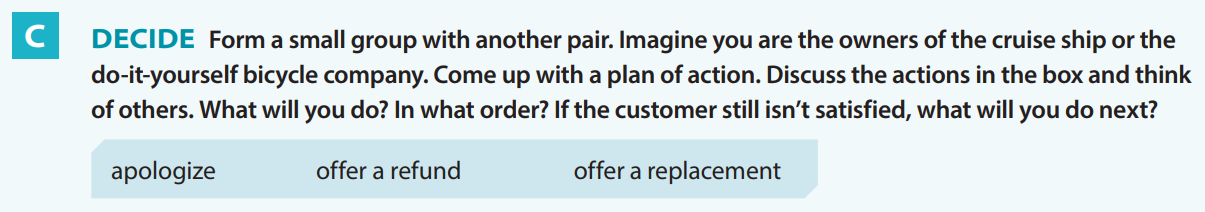 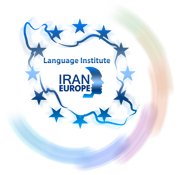 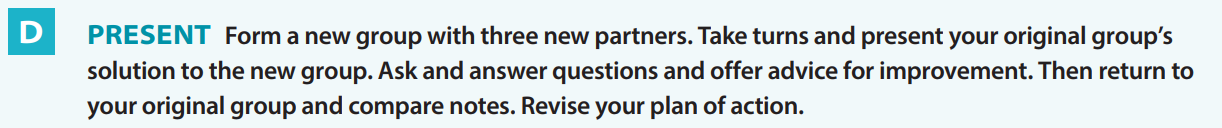 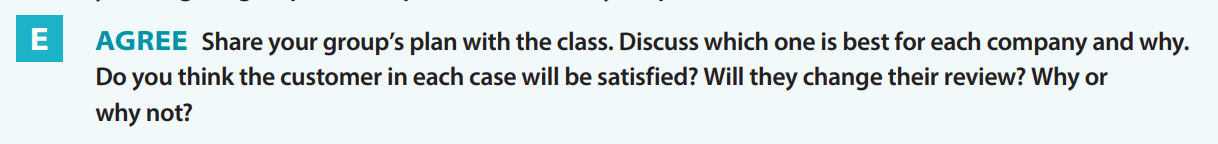 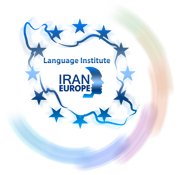 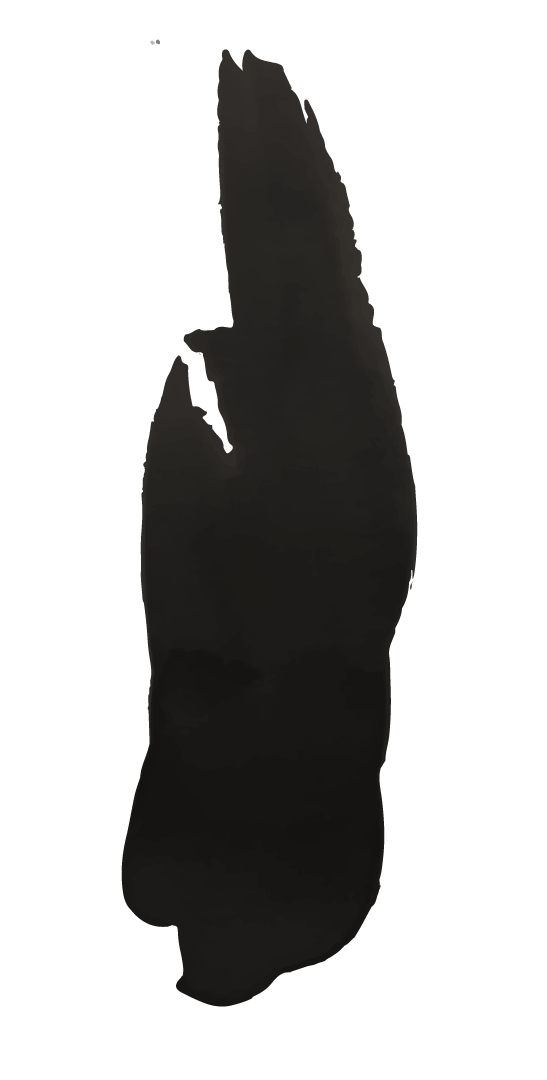 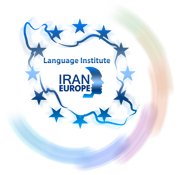 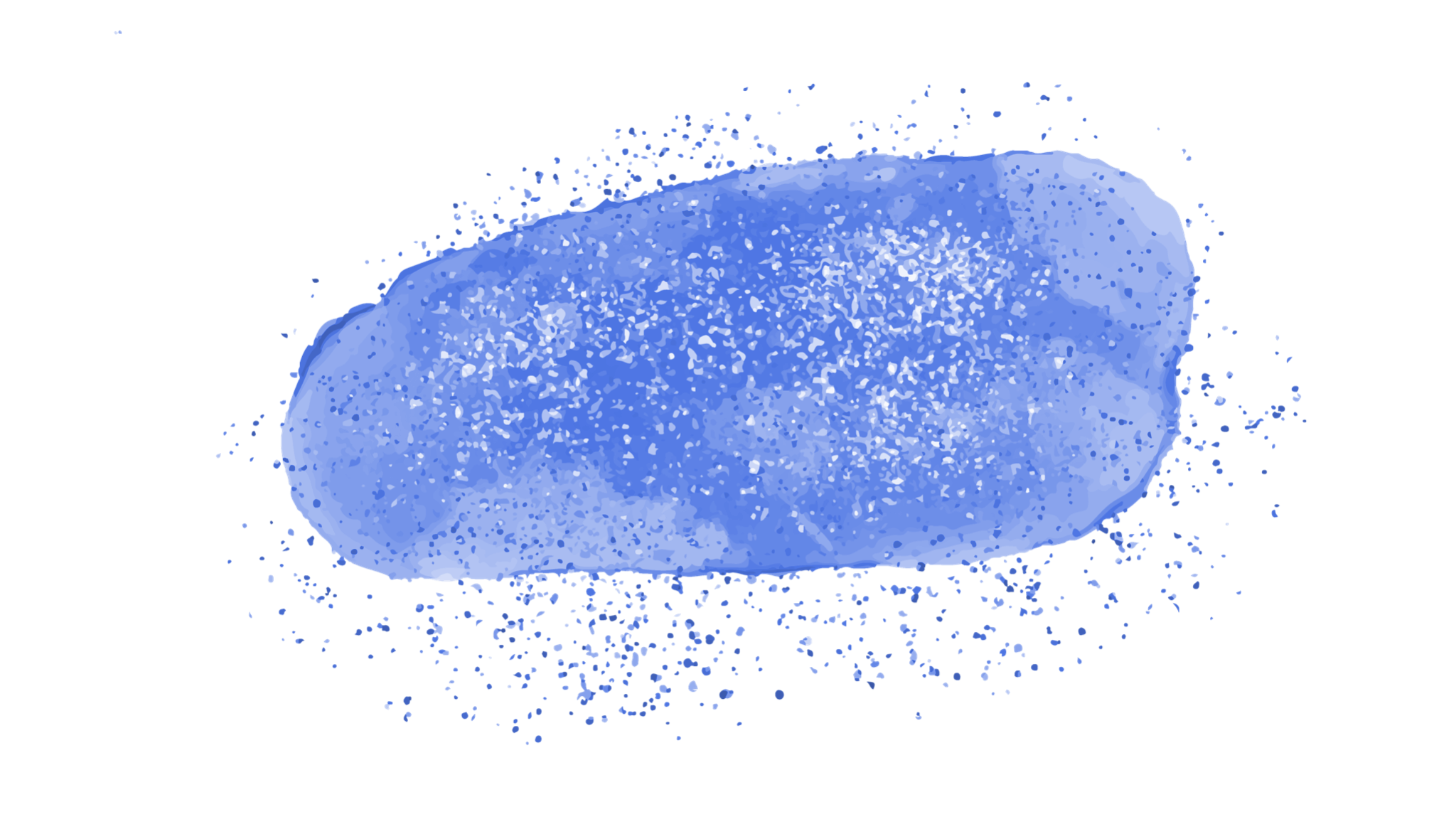 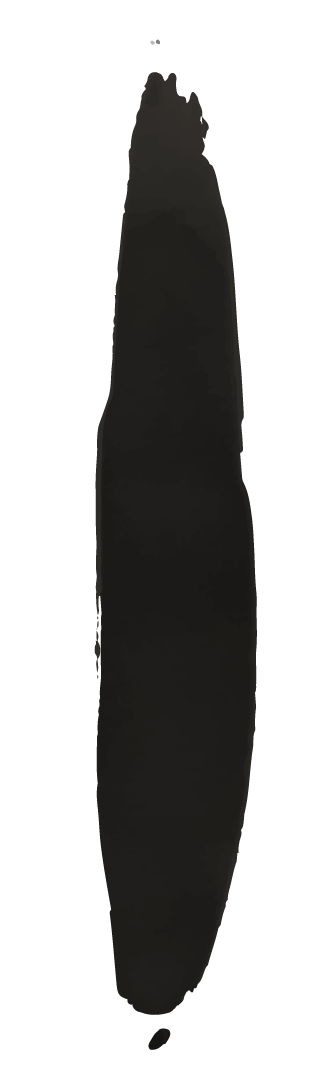 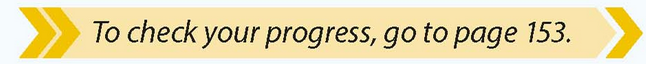 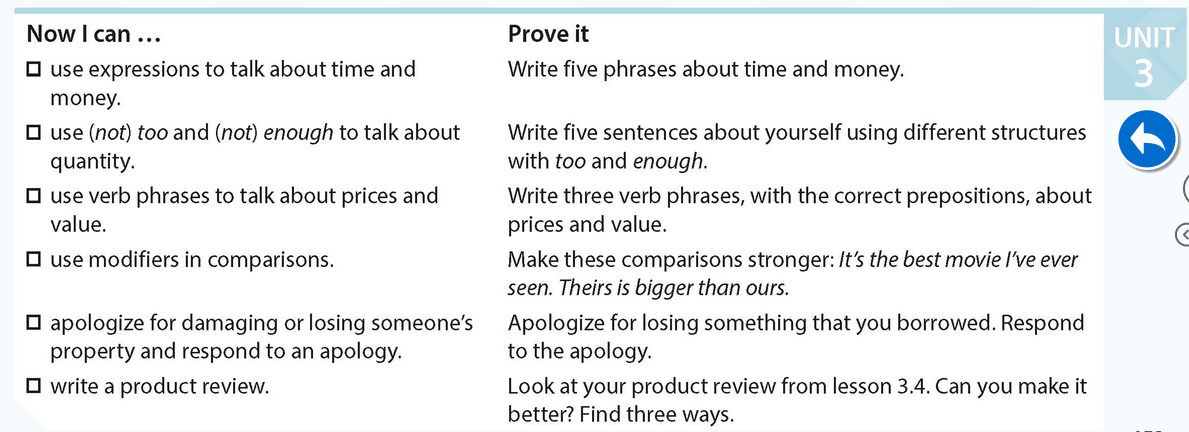 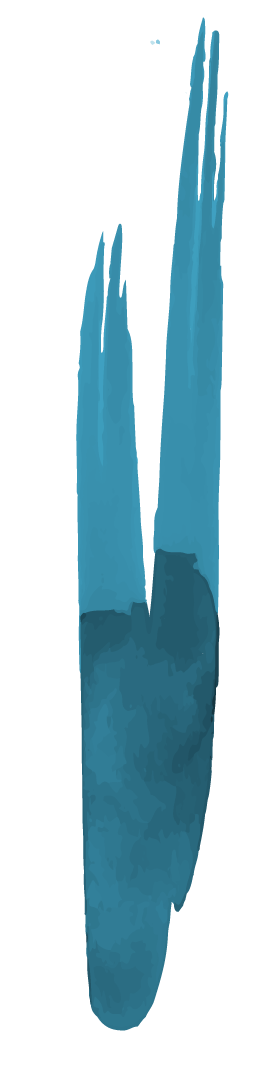 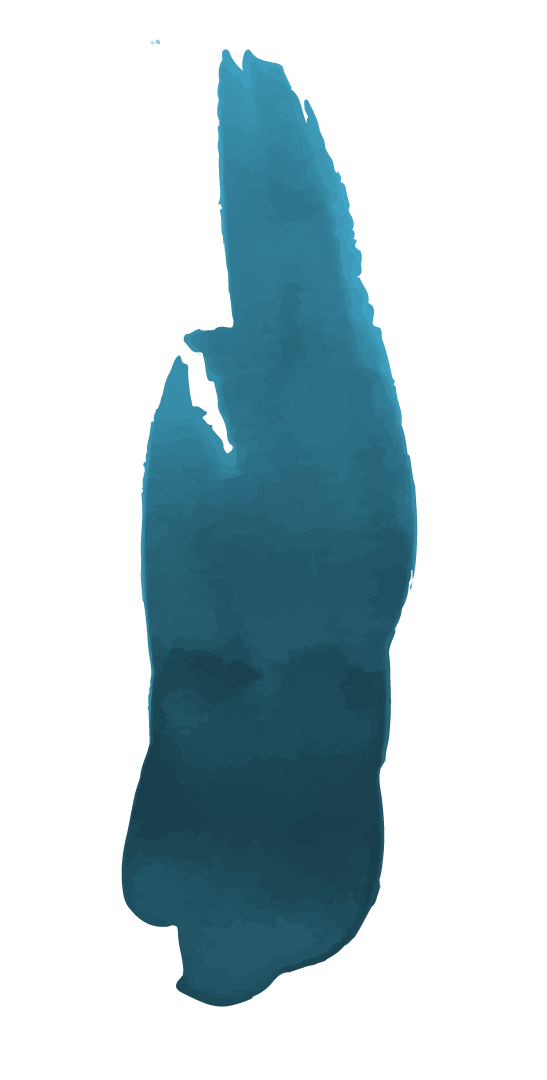 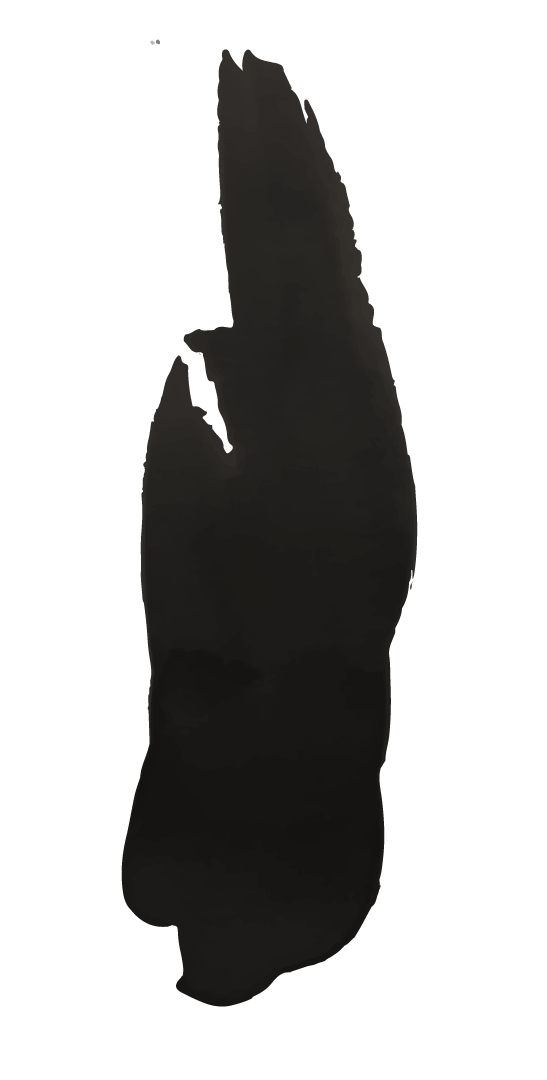 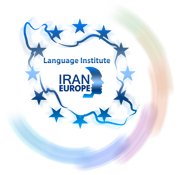 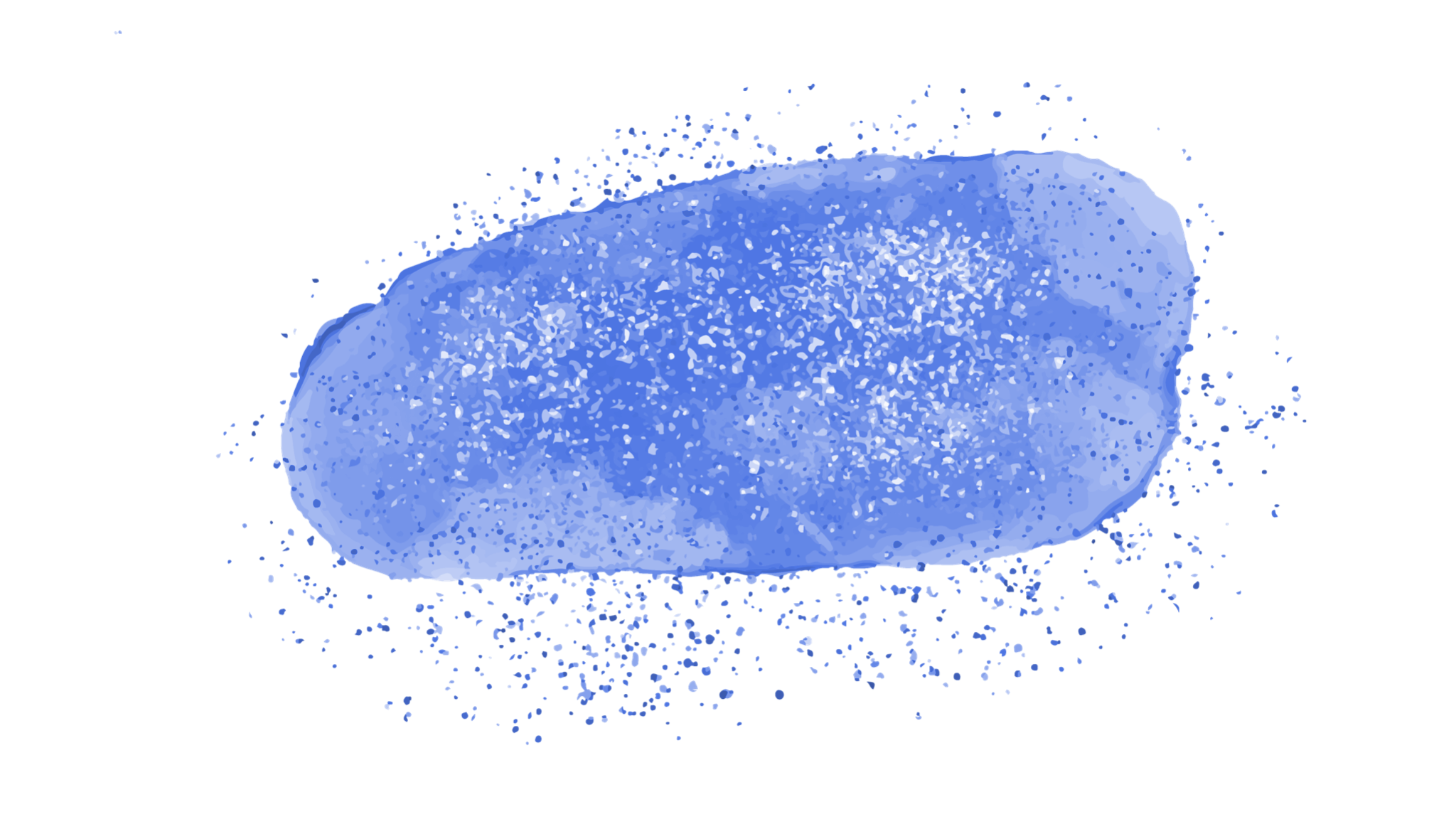 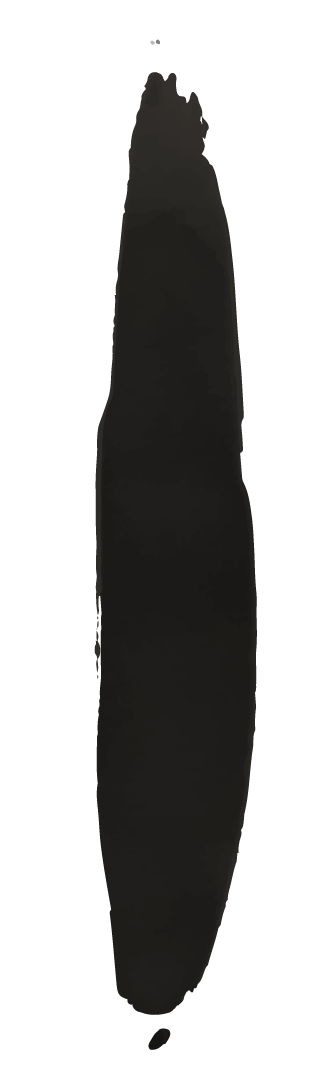 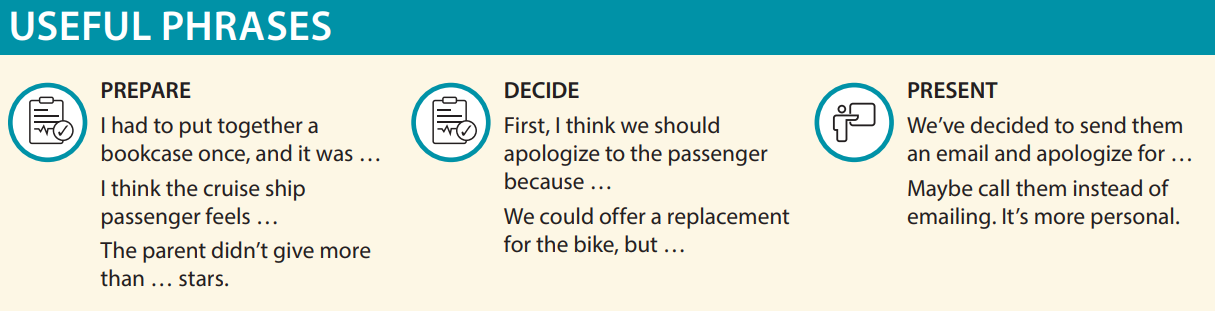 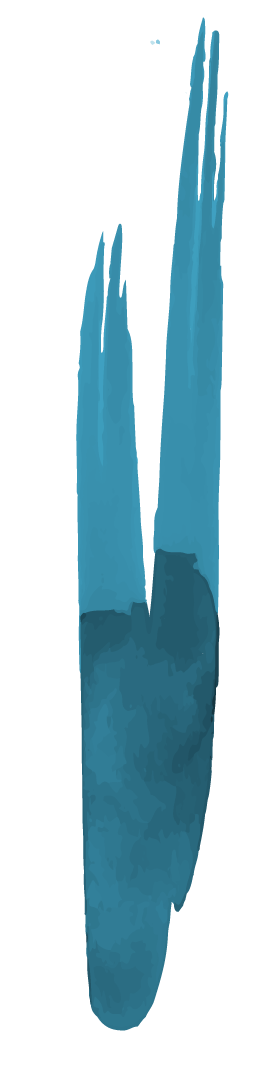 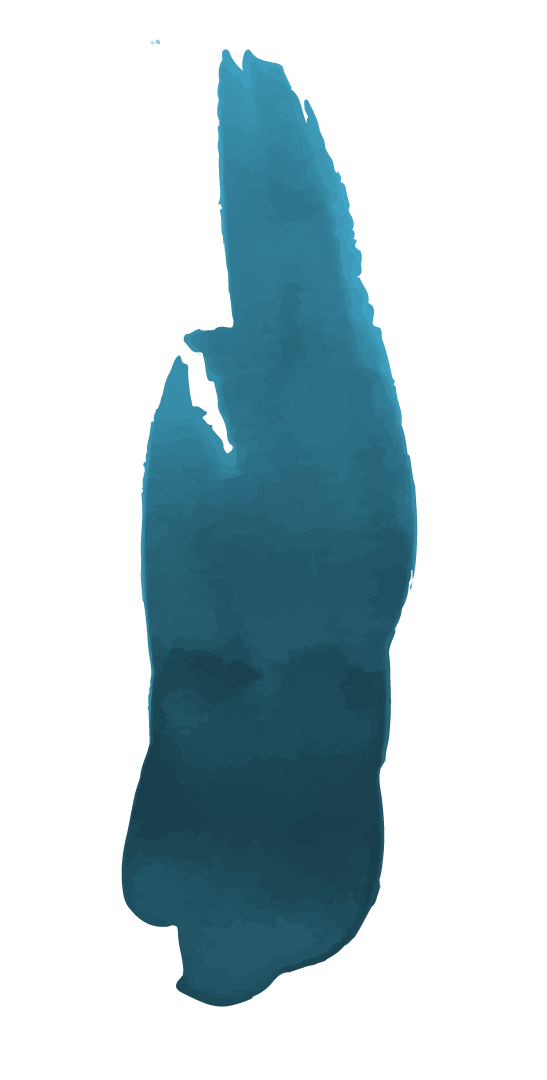 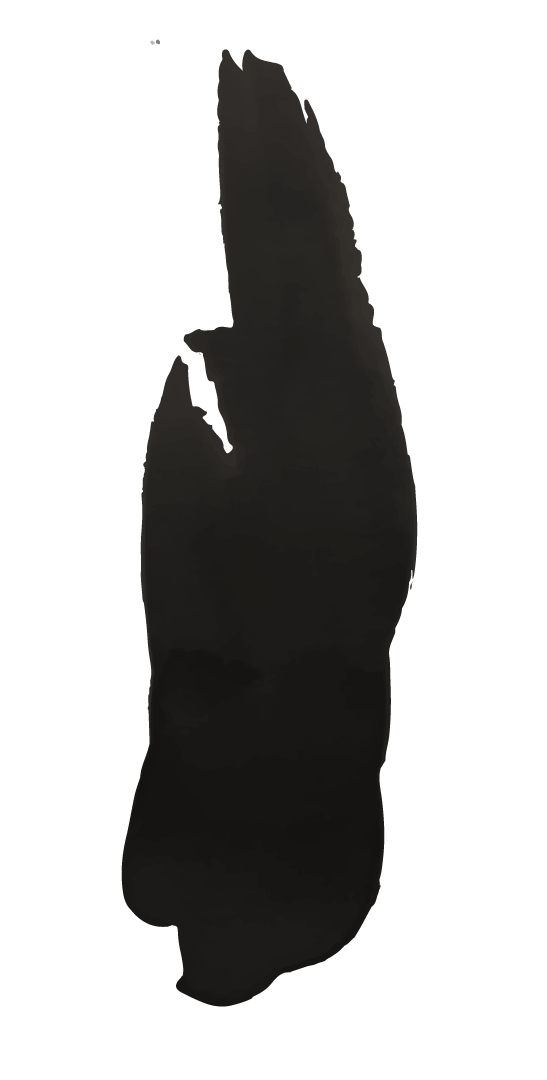 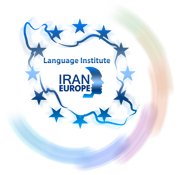 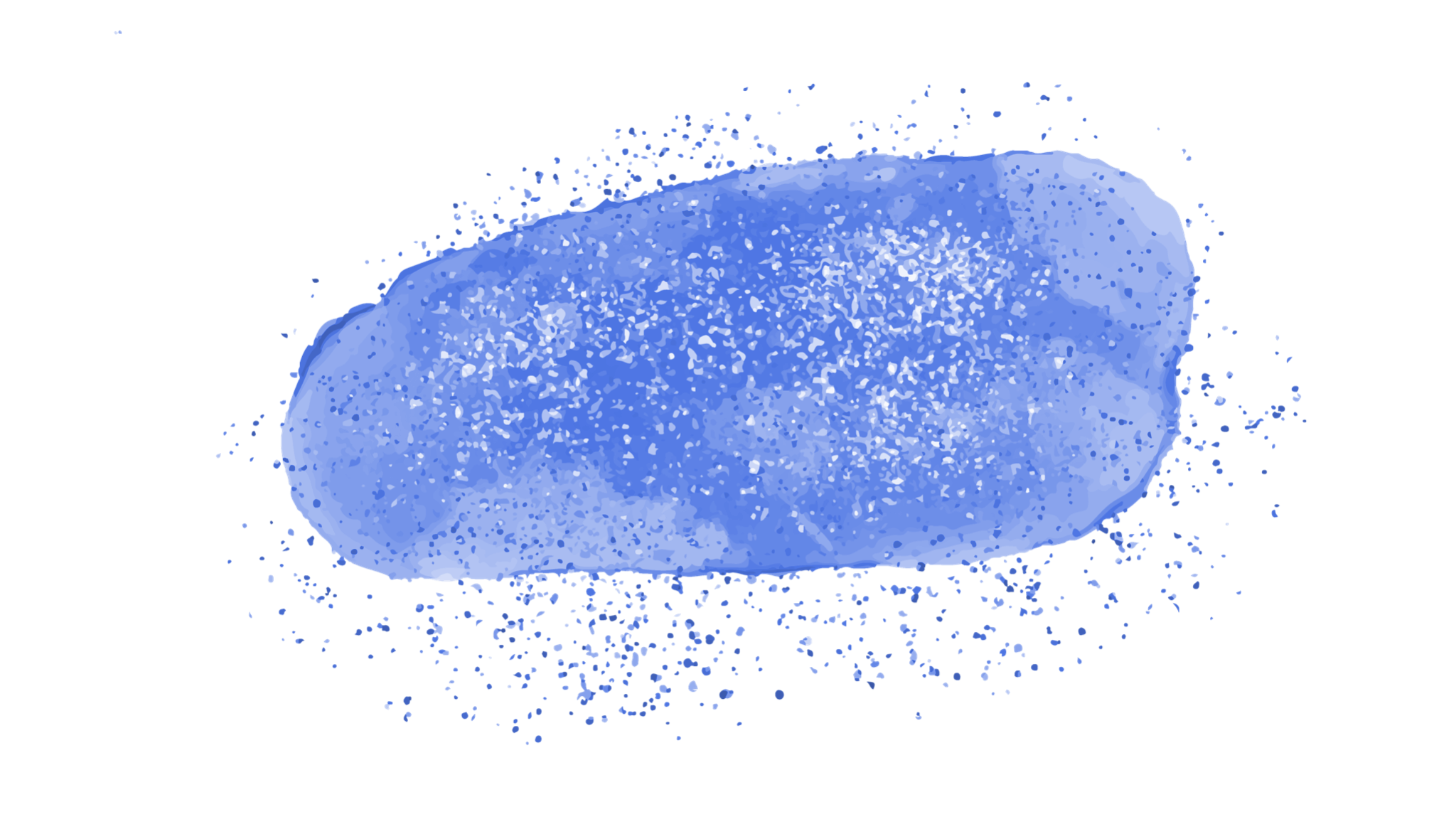 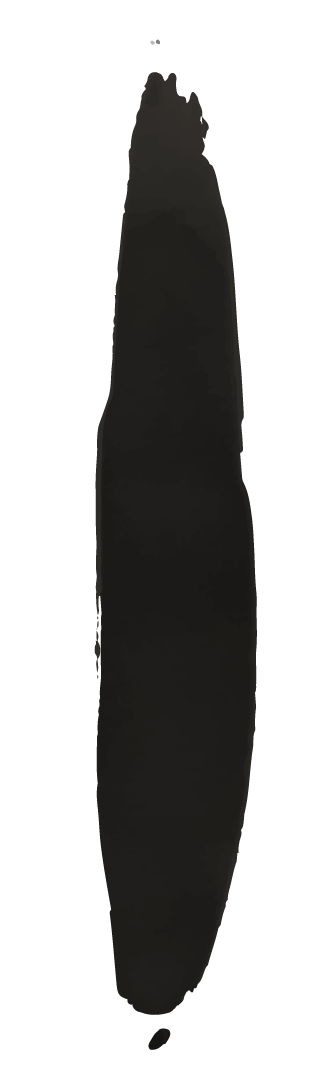 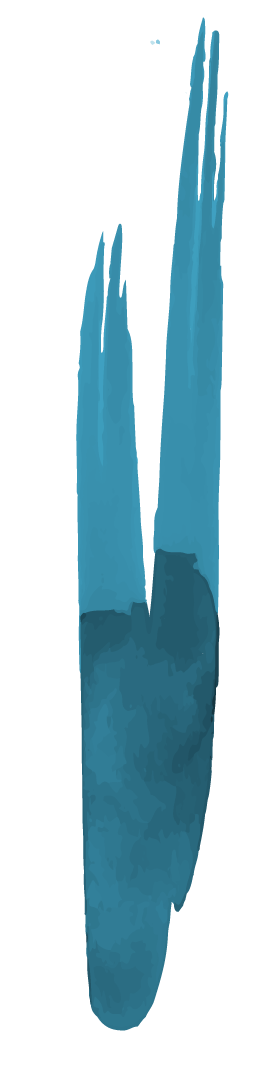 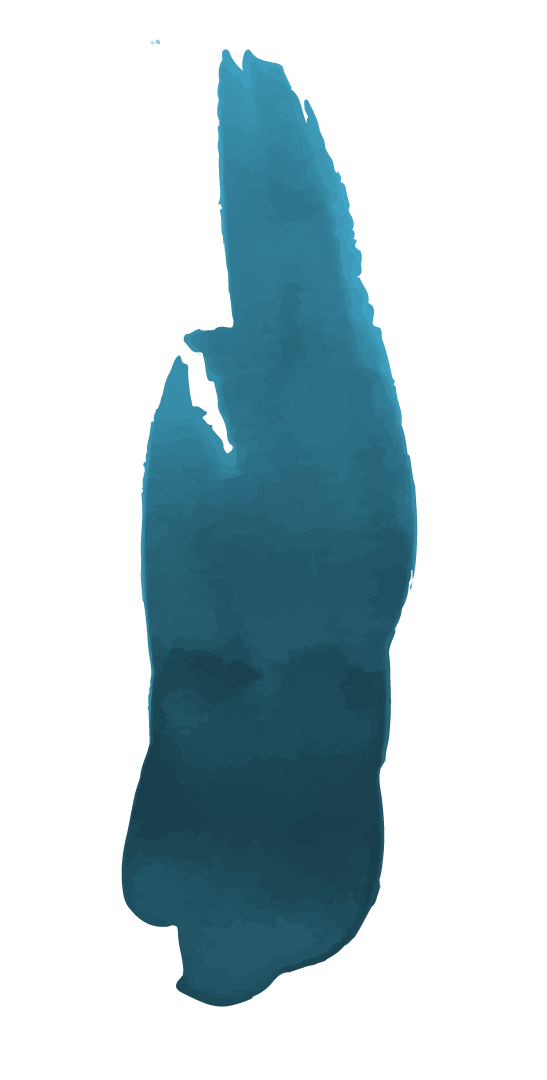